Индивидуальный предприниматель 
освобождается от начисления и уплаты страховых взносов в период прохождения военной службы по контракту

В соответствии с п. 7 ст. 430 НК РФ индивидуальные предприниматели освобождаются от уплаты страховых взносов за периоды прохождения военной службы по контракту, заключенному в соответствии с п. 7 ст. 38 Федерального закона от 28 марта 1998 года №53-ФЗ, в течение которых ими не осуществлялась соответствующая деятельность.

Указанные изменения распространяются на правоотношения, возникшие  с 24 февраля 2022 года

Для получения освобождения от уплаты страховых взносов необходимо представить в налоговый орган:

Заявление об освобождении от уплаты страховых взносов (КНД 1150081); 
Подтверждающий документ (копия контракта, выписка из приказа, справка и т.д.), содержащий сведения о дате вступления в силу и окончания действия контракта;
Документ родства в случае представления документов представителем военнослужащего (копия свидетельства о рождении, копия свидетельства о заключении брака, иной документ).

Документы можно представить через уполномоченного представителя либо при личном визите в инспекцию.
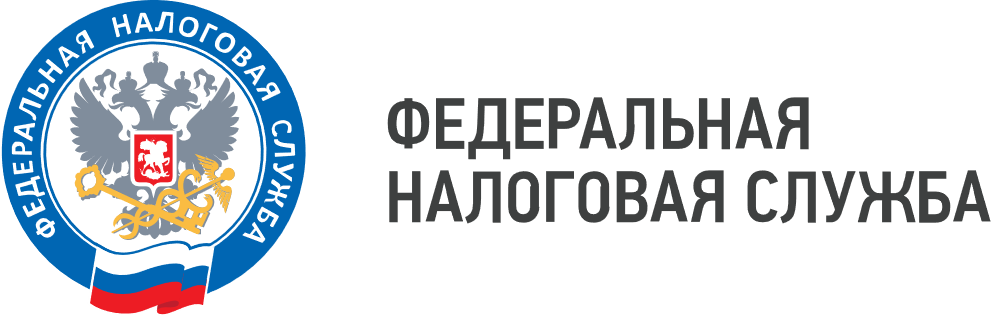 ТЕЛЕФОН «ГОРЯЧЕЙ ЛИНИИ»
8 (800) 222-22-22